Основы Синхроного Перевода Конспект лекций для студентов
Дулаева Эльнара Зильпикаровна Кандидат филологических наук, и.о.доцента  кафедры Тюрксой
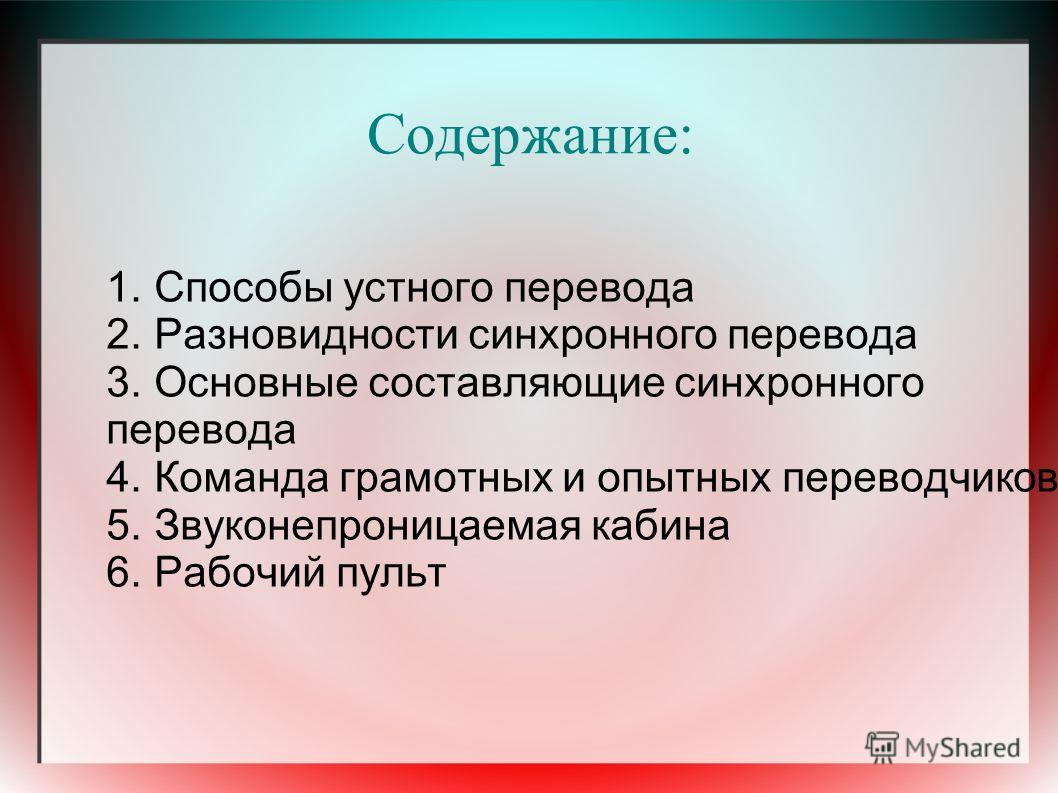 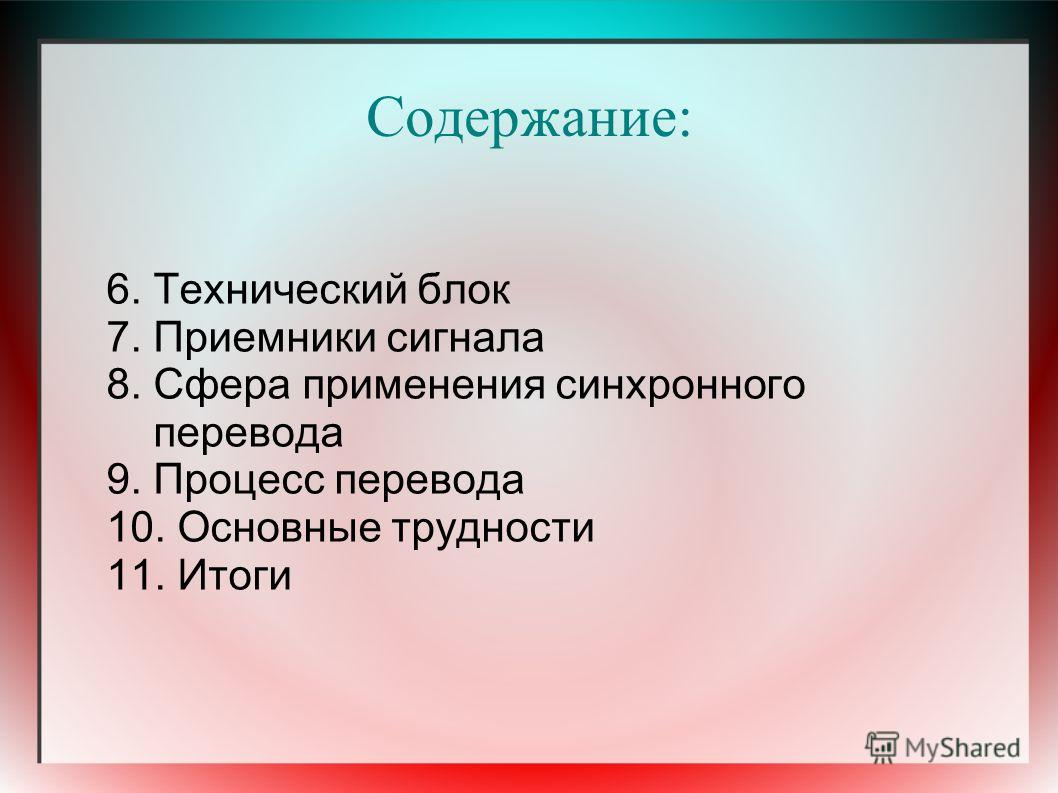 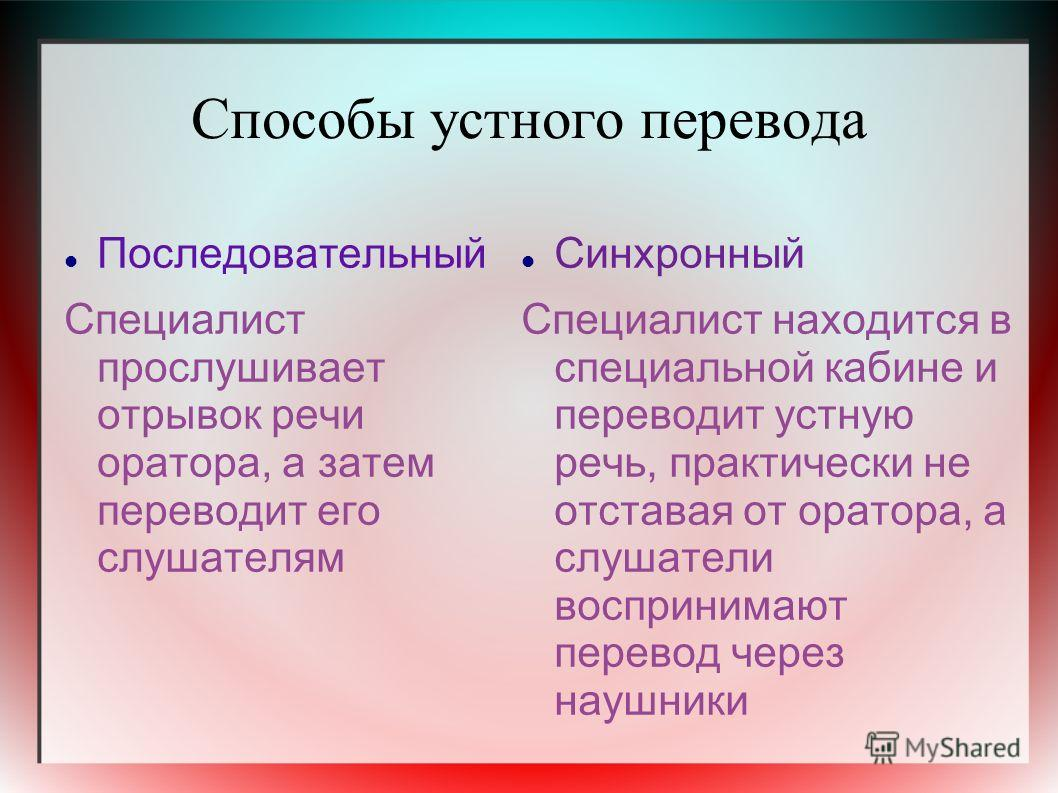 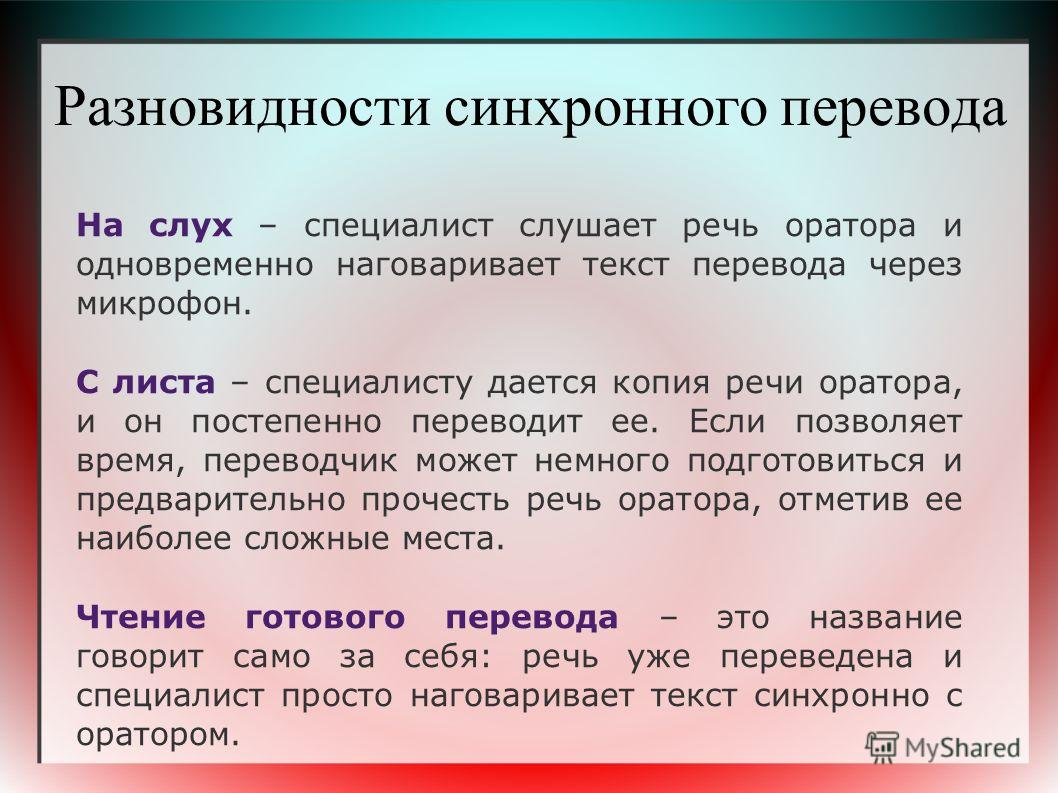 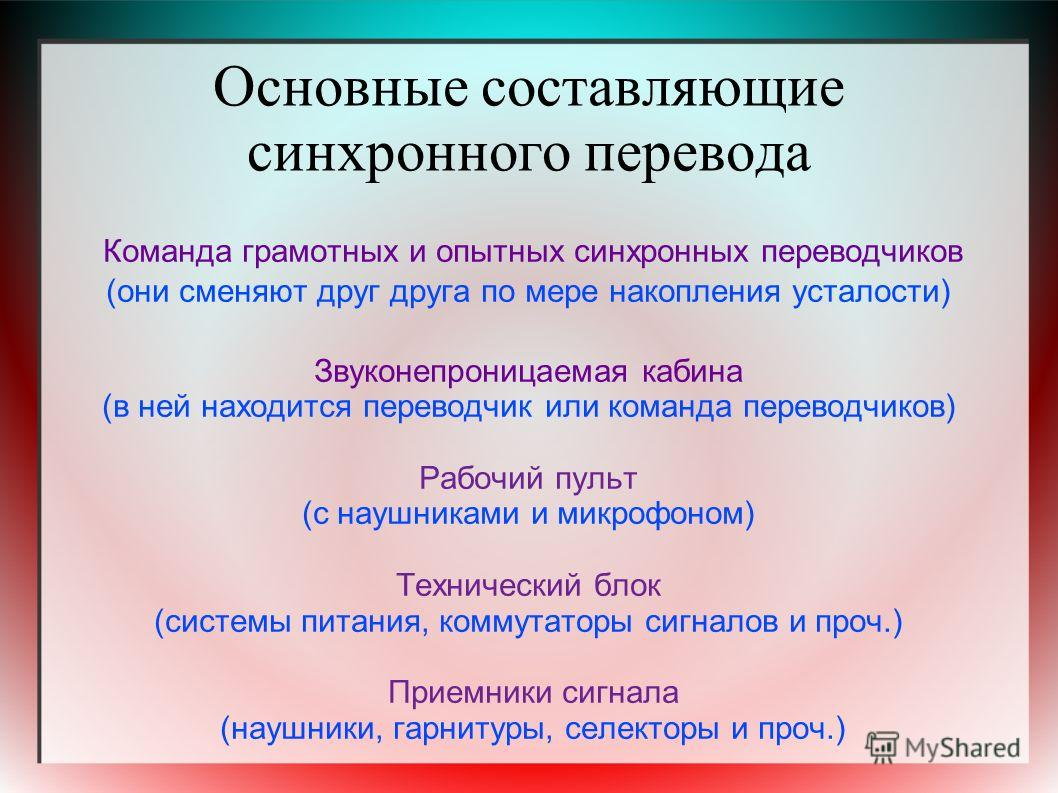 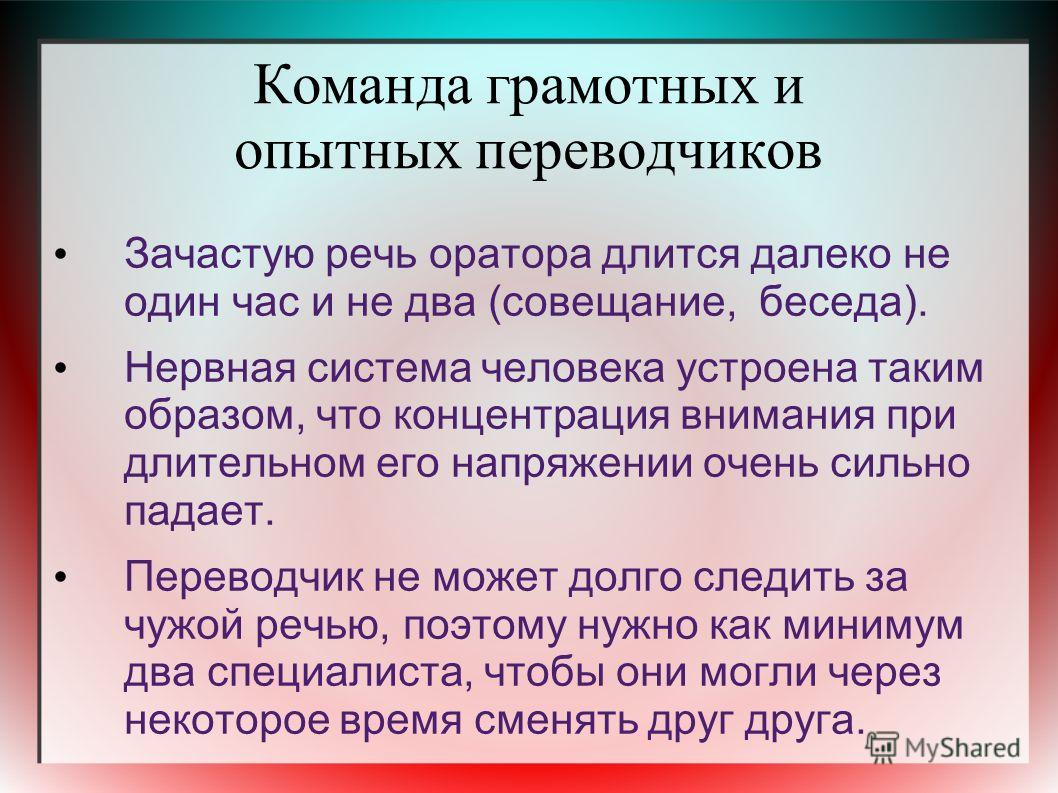 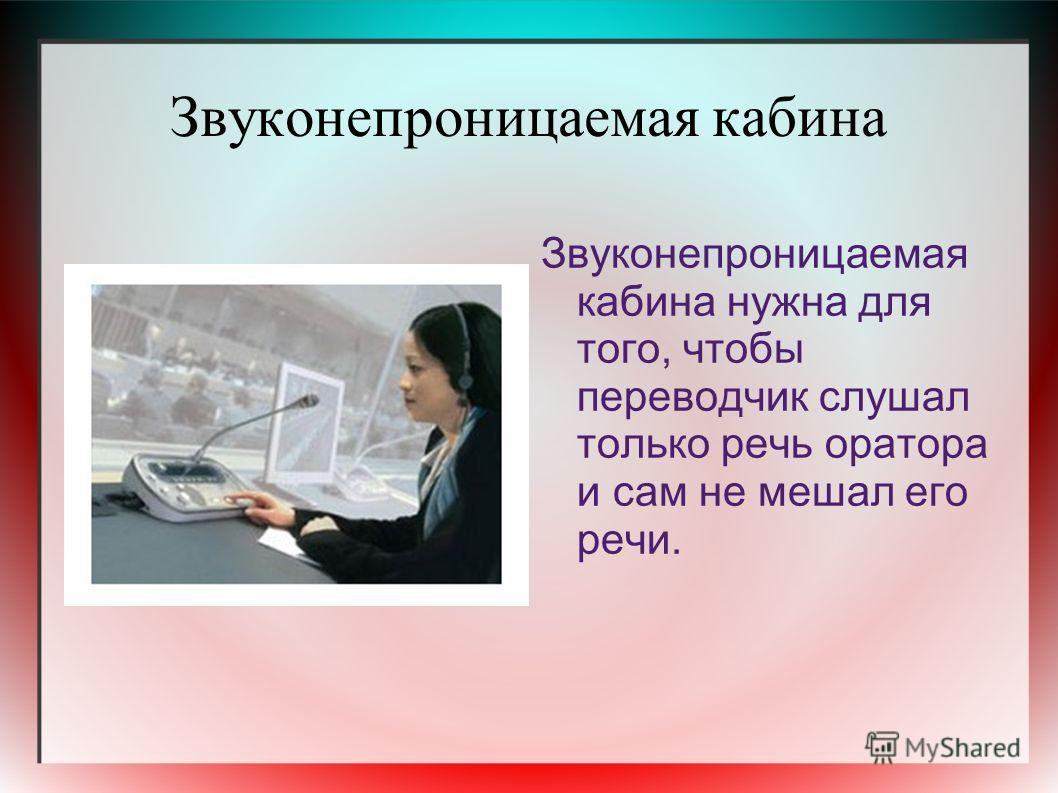 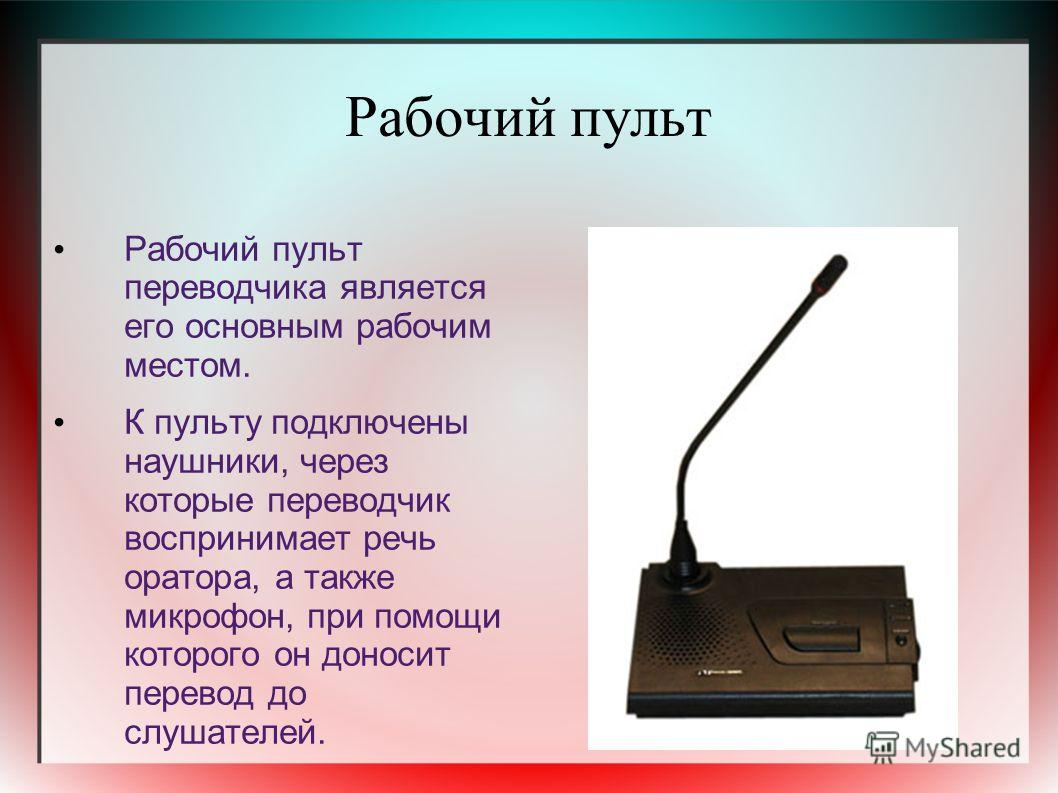 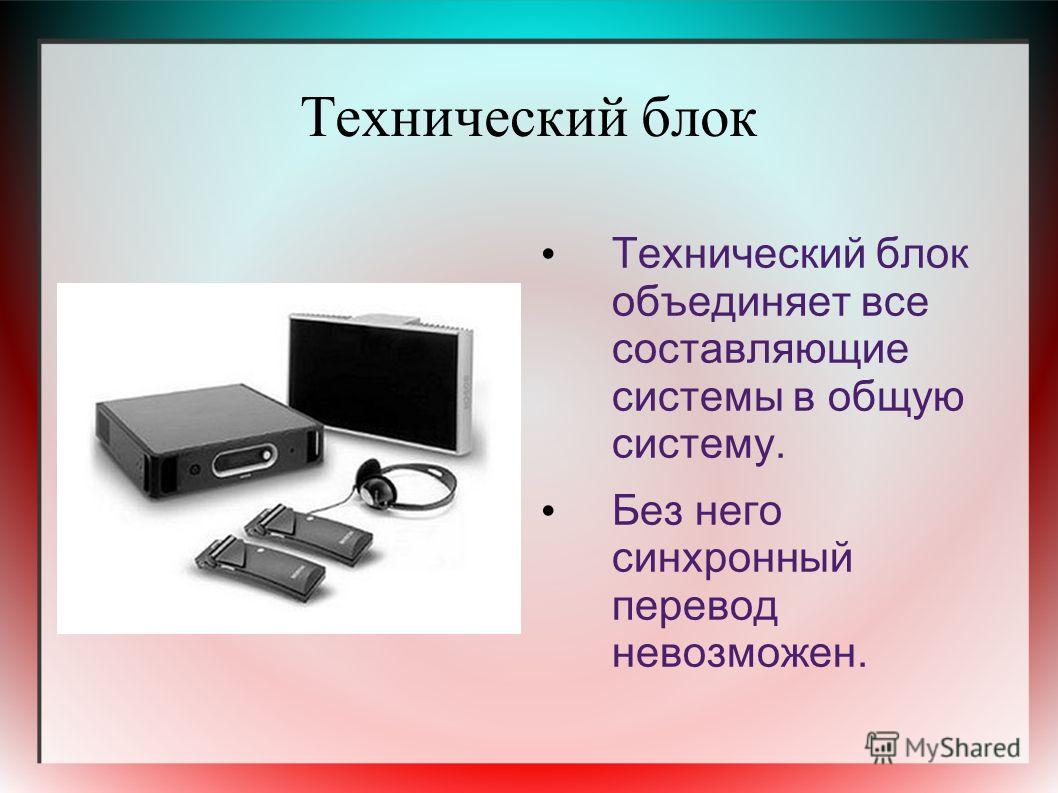 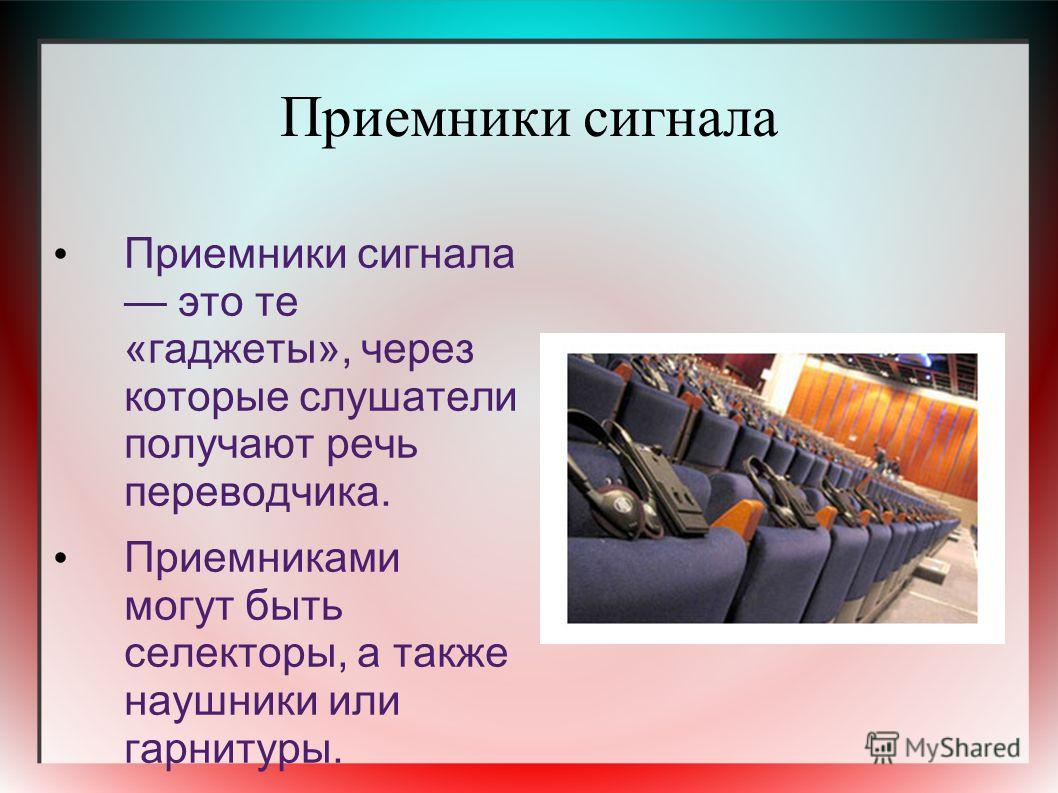 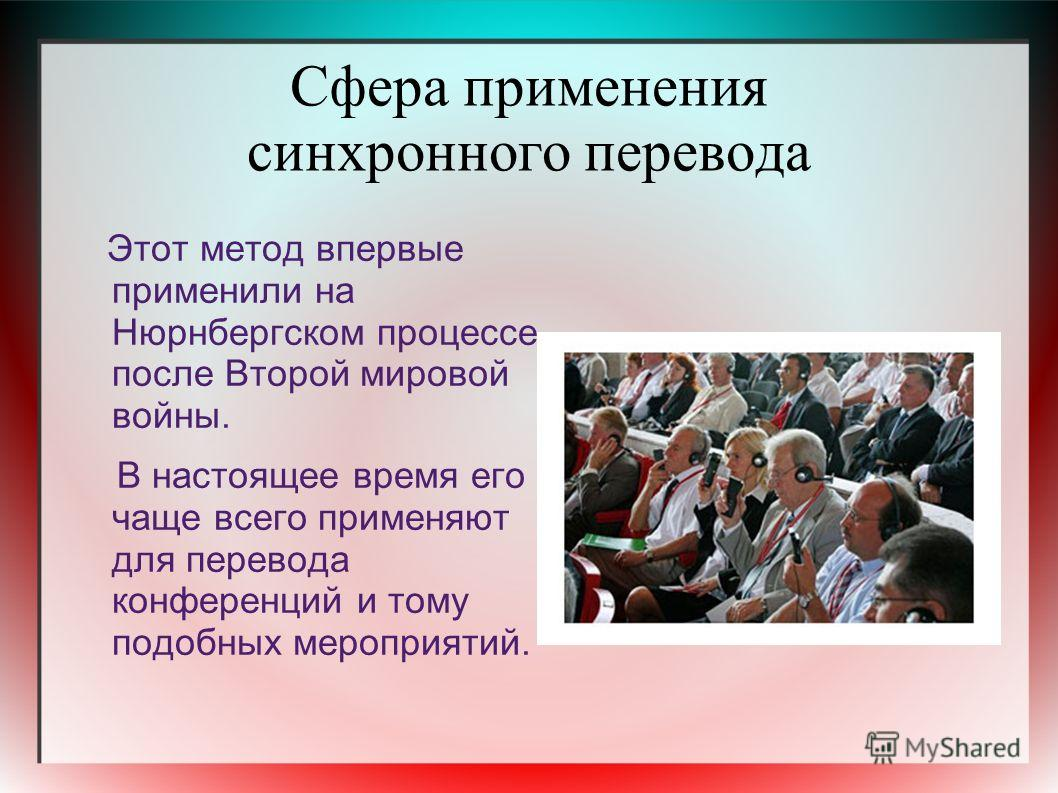 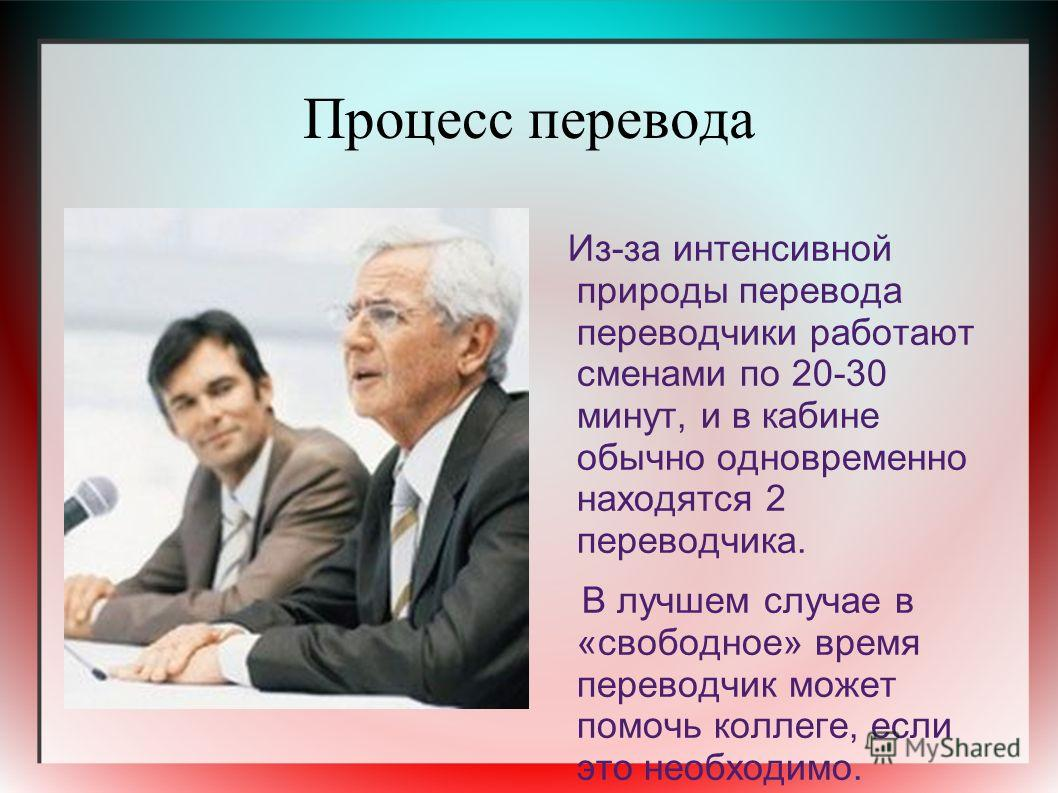 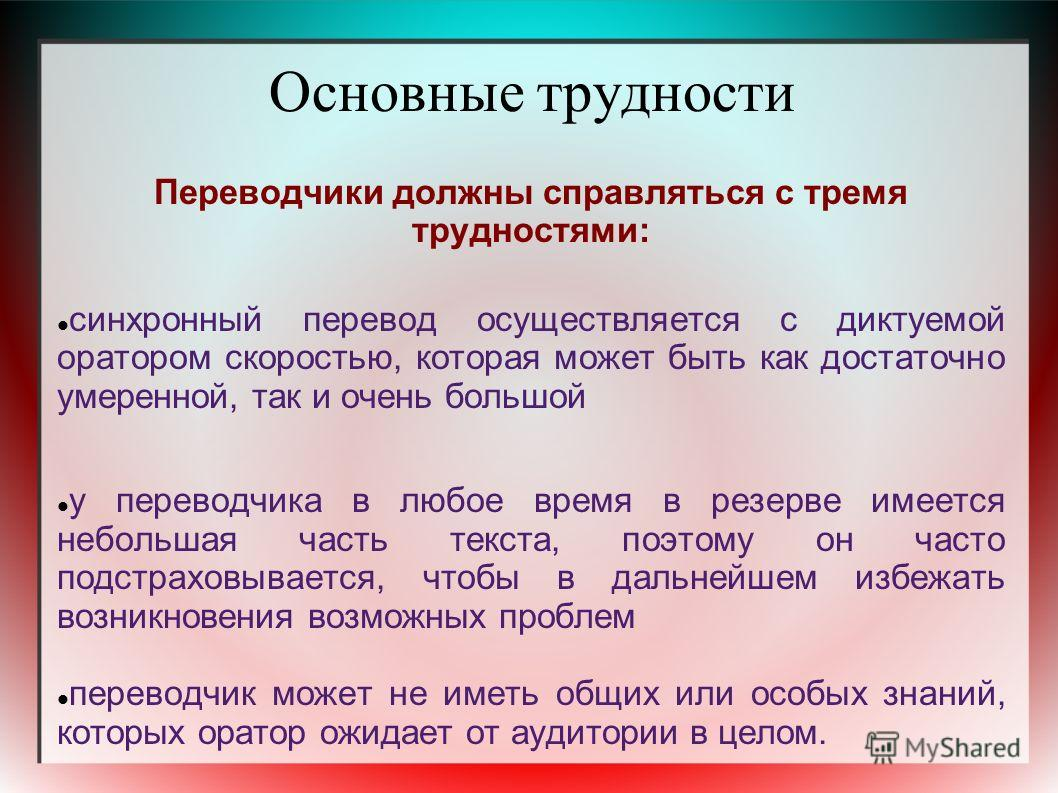 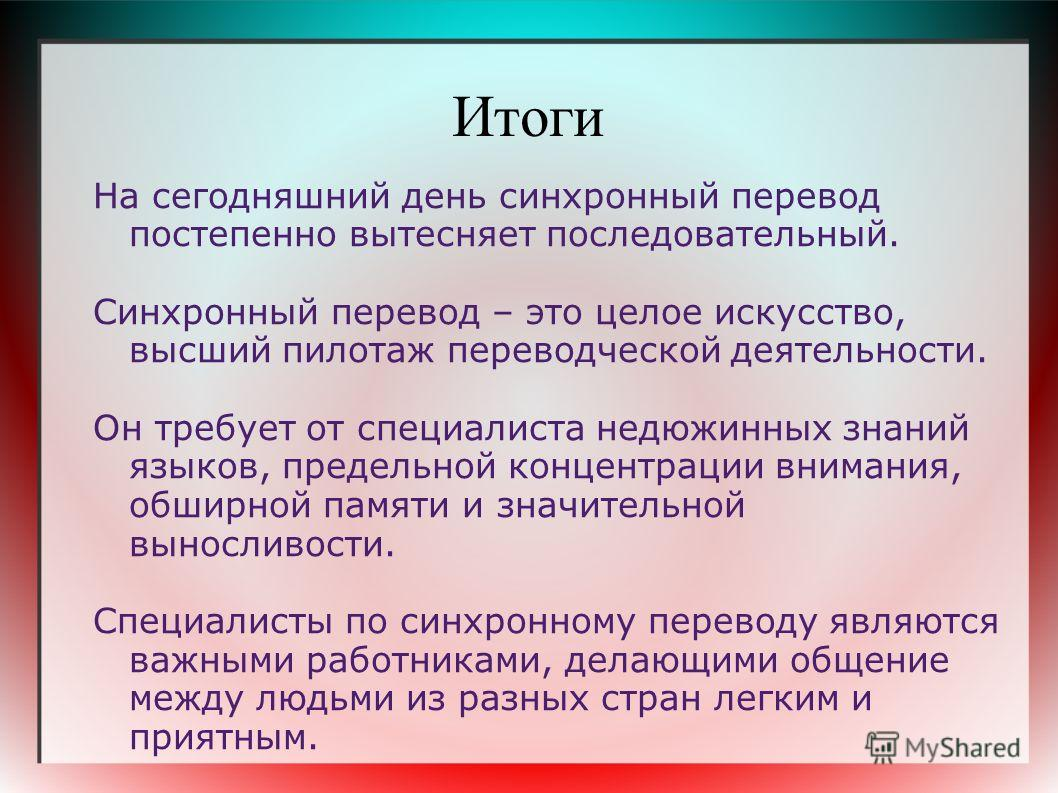 Источники 
1.Ширяев, А. Ф.   Пособие по синхронному переводу [Текст] : фр. яз. Для студентов ст. курсов ин-тов и фак. иностр. яз. / А. Ф. Ширяев. - М. : Высш. шк., 1982. - 193 с. - ). - 35 к. тг
2. 2	Бабенко, Анатолий Анатольевич.
    Техника синхронного перевода речи [Текст] : монография / А. А. Бабенко. - М. : Связь, 1964. - 200 с. 	
			1				
3	Сдобников, В. В.
    30 уроков устного перевода [Текст] : англ. яз.: учеб. / В. В. Сдобников, К. Е. Калинин. - М. : Вост. кн., 2010. - 375 								1
4	Виссон, Линн.
    Практикум по синхронному переводу с русского языка на английский [Текст] : (с аудиоприложением) / Л. Линн. Виссон. - М. : Р.Валент, 2000. - 200 с. - 2000  				1				
5	Мирам, Г. Геннадий.
    Профессия переводчик [Текст] : монография / Г. Геннадий. Мирам. - Киев : Ника-Центр, 2000. - 158,[2]				1				
6	Виссон, Линн.
    Практикум по синхронному переводу с русского языка на английский [Текст] : (с аудиоприложением) / Л. Линн. Виссон. - М. : Р.Валент, 2000. - 200 с. - 2000								Arı, S. (2014). Çeviri sosyolojisi. İstanbul: Aylak Adam Yayınları. 
Atik, G. (2011). Sözlü çeviri yöntem ve teknikleri. Ankara: Sinemis Yayınları. 
Doğan,  A.  (2003).  Sözlü  çeviri  çalışmaları  ve  uygulamaları,  Ankara:  Hacettepe  Doktorlar 
Yayınevi
Sorulara yanıt veriniz1.Simultane Çeviri Nedir? Nasıl Yapılır ve Avantajları Nelerdir?2.	 Çeviribilim Nedir. 3.Simültane Çeviride Egzersiz Değeri	Biyografi Nedir? Sözlü Çevirmenlerin Edinçleri.